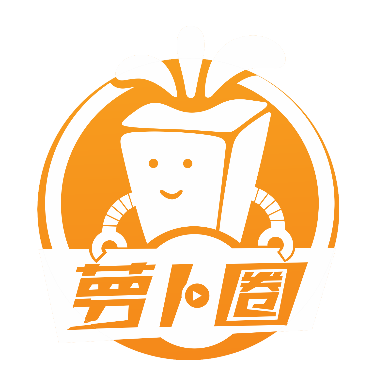 第20届中国青少年机器人(宁夏赛区)—虚拟机器人赛项
“无人驾驶技能（信号灯）”
人工智能正以润雨无声的方式改变世界
----张翔
[Speaker Notes: 和大家一起解读一下本次的规则和程序。]
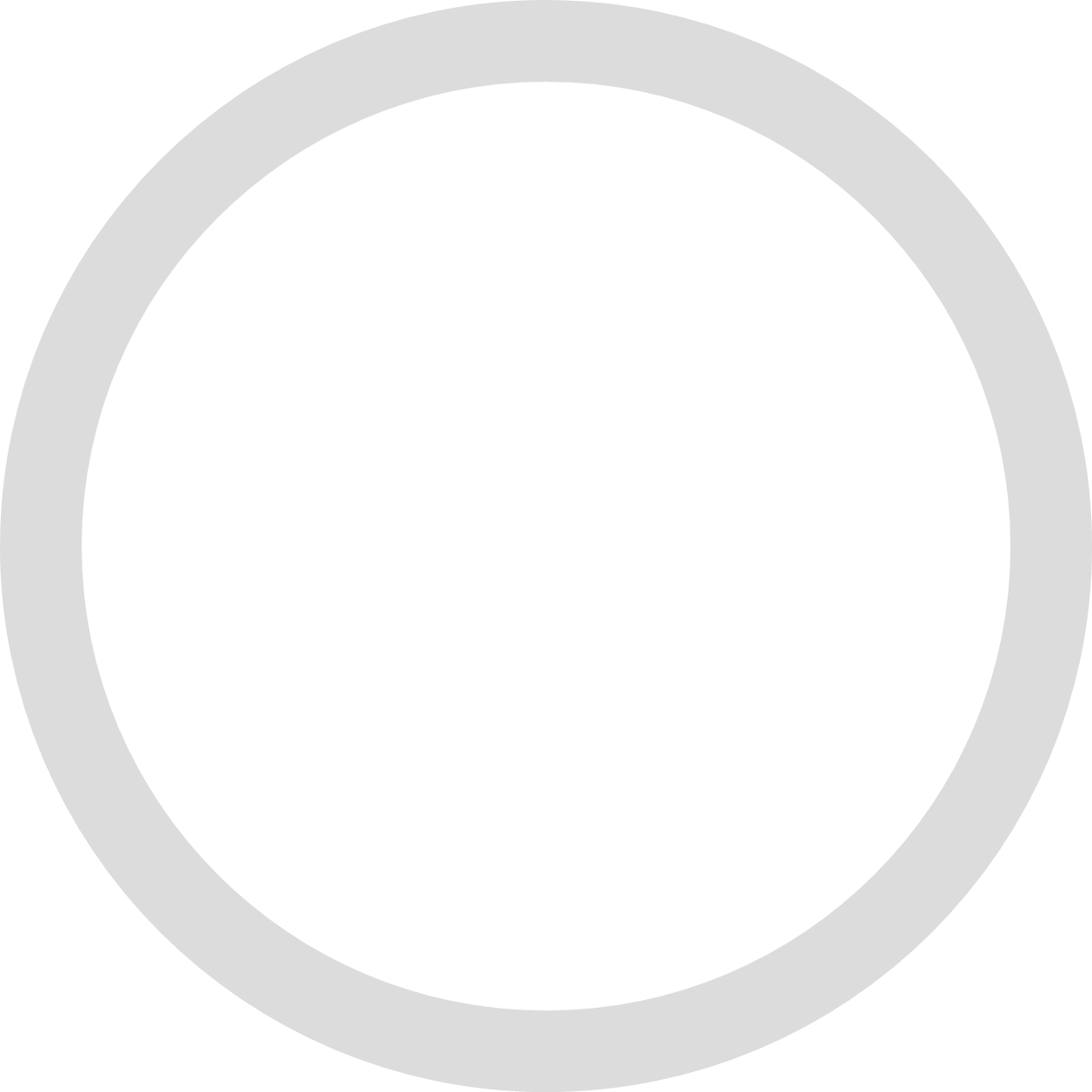 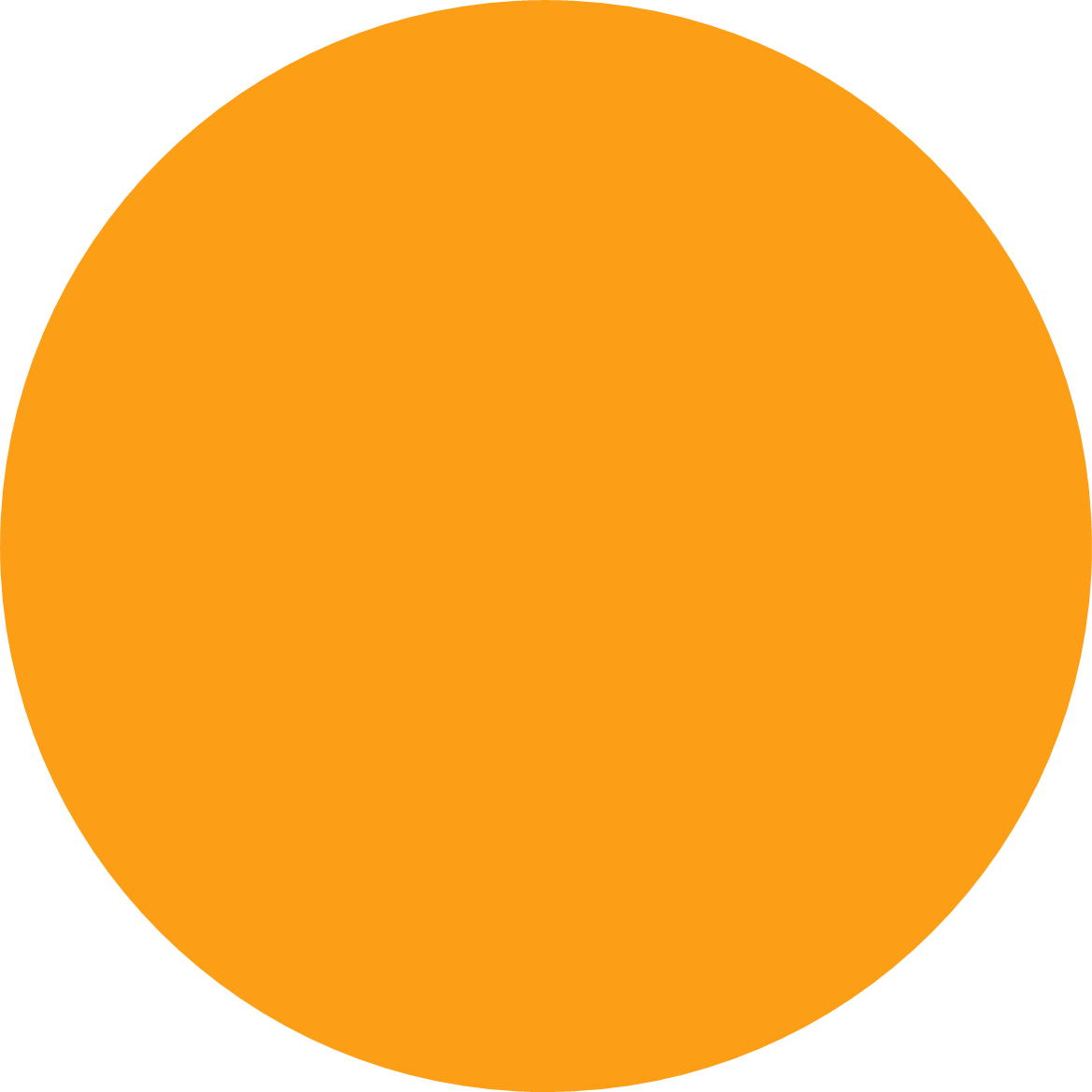 【正年少 - 使劲造】
绽放每个孩子的创造力
项目介绍
规则解读
竞赛平台简介
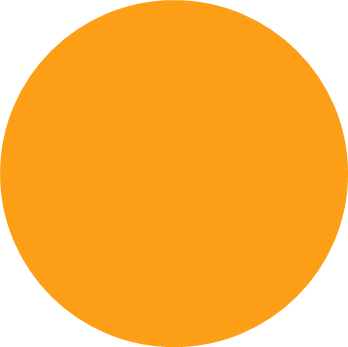 解决方案分析
Content
训练流程（智慧云校附件）
无人驾驶
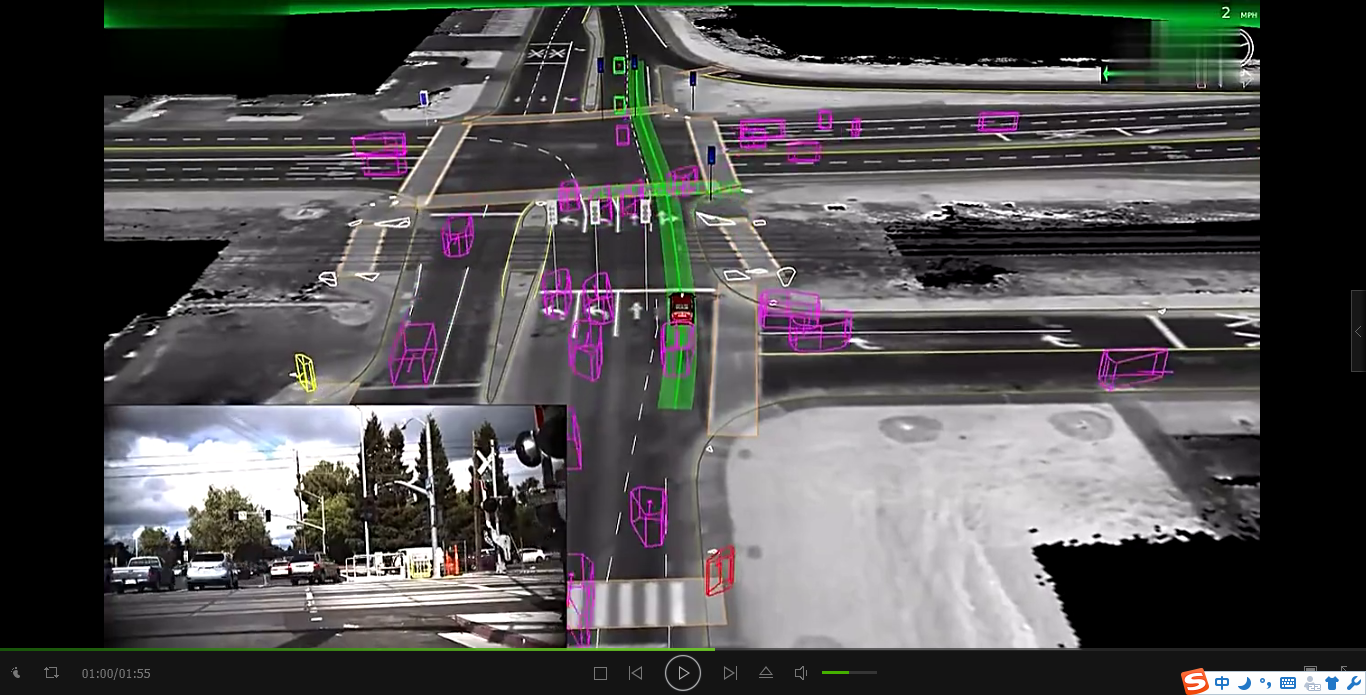 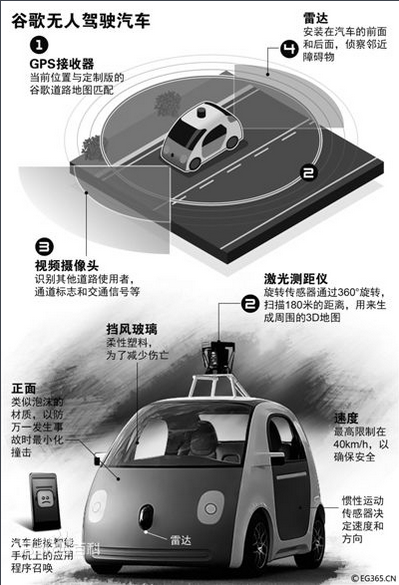 从20世纪70年代开始，美国、英国、德国等发达国家开始进行无人驾驶汽车的研究，在可行性和实用化方面都取得了突破性的进展。

世界上最先进的无人驾驶汽车已经测试行驶近五十万公里，其中最后八万公里是在没有任何人为安全干预措施下完成的
无人驾驶技术一项改变未来人类生活方式的革命性技术，是人工智能机器人技术高度发展的载体呈现
[Speaker Notes: 无人驾驶汽车是通过车载传感系统感知道路环境，自动规划行车路线并控制车辆到达预定目标的智能汽车。  
    
它是利用车载传感器来感知车辆周围环境，并根据感知所获得的道路、车辆位置和障碍物信息，控制车辆的转向和速度，从而使车辆能够安全、可靠地在道路上行驶。
 
集自动控制、体系结构、人工智能、视觉计算等众多技术于一体，是计算机科学、模式识别和智能控制技术高度发展的产物，也是衡量一个国家科研实力和工业水平的一个重要标志]
无人驾驶（信号灯版）
[Speaker Notes: 下面请大家看一个视频。。。。。。。。。。。。。。。。这个我们宁夏虚拟机器人赛项]
规则解读（详情看规则文本）
1句话解读
在一个模拟城市情境中，设计一个无人驾驶机器，从起点到终点
3个关键点
一、道路有各种交通元素，如十字路口、车辆、信号灯、拱形坡路、路面干扰物、路口隔离栏杆……
二、部分交通元素可能产生变化。
如:起点终点/车辆数量和位置/信号灯的位置/拱形坡路数量和位置……

三、开放性
可自由规划路线、自由选择拓展任务……
规则解读——计分方法
(一) 任务中止任务完成过程中发生以下情况，将导致当次任务的终止：1.超过任务限时；2.机器人脱离道路；3.机器人闯红灯；4.任务过程中机器人尺寸超出限制；5.选手手动结束任务；任务中止后，选手可选择是否提交当次任务的成绩。(二) 任务相关时间1.时长：指活动的整个过程的时长，选手需在此时长内完成搭建机器人、编写程序及完成任务等所有操作。本次各组别活动时长为120分钟。2.任务限时：指机器人从起点出发到达终点可用的最长时间，各组别的任务限时分别如下：小学组：160秒；初中组：140秒；高中组：120秒。3.任务耗时：指机器人从起点出发到达终点实际所用的时间。
三、成绩(一) 成绩提交次数各组别选手的成绩提交次数为5次，任务完成或任务中止后均可提交成绩。(二) 成绩与排名选手的成绩是所有提交的成绩中的最好成绩。排名以最好成绩为依据，当2个以上选手的最好成绩相同时，比较第2高的成绩，第2 高的成绩更好的选手排名靠前，依此类推。当5次成绩都相同时，通过抽签决定最终名次。四、注意事项如计算机及活动平台中途出现故障（网络中断或死机等），选手可重新启动计算机或更换电脑后继续比赛，之前的信息（机器人、控制程序和已提交过的成绩）将做一定时间内的保留，如果裁判认定某一队故意利用本规则获利，该队将受到警告，严重者将取消其资格。机器人在完成任务的运行过程中，不得以任何方式人工介入辅助运行，违规将取消成绩。
竞赛平台简介
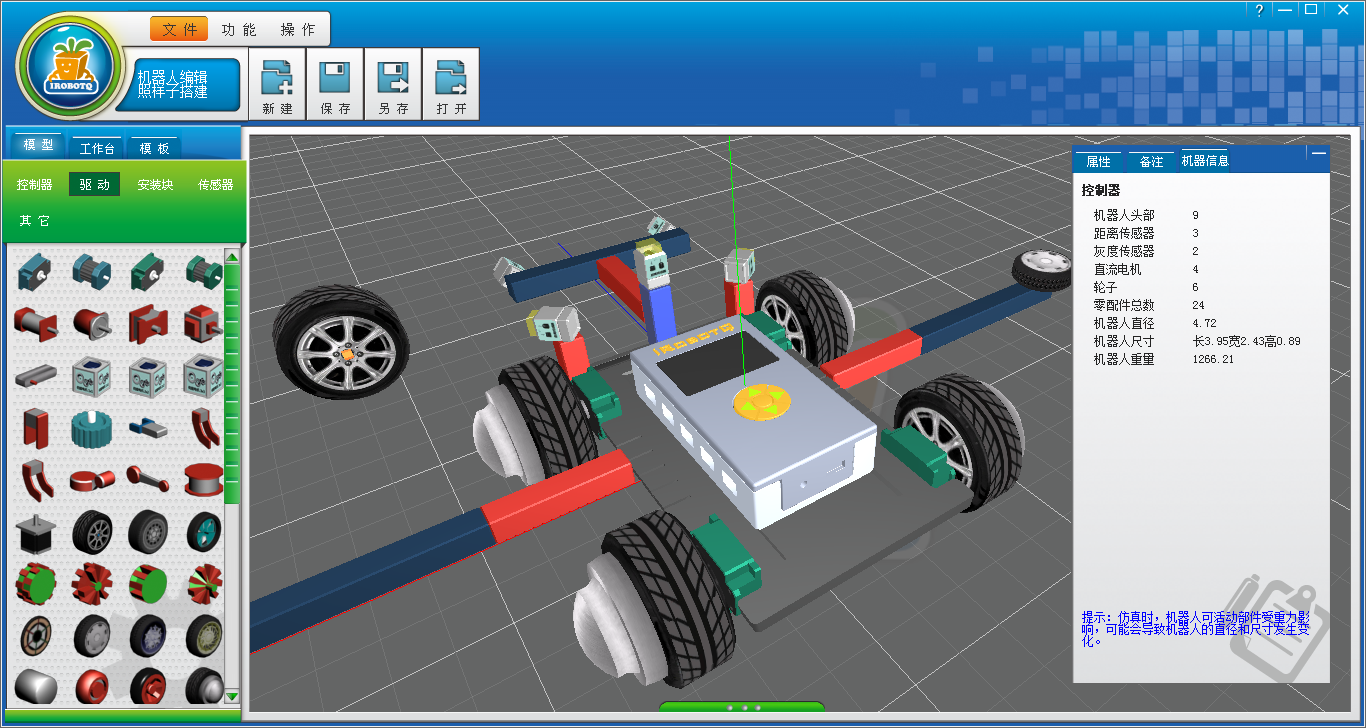 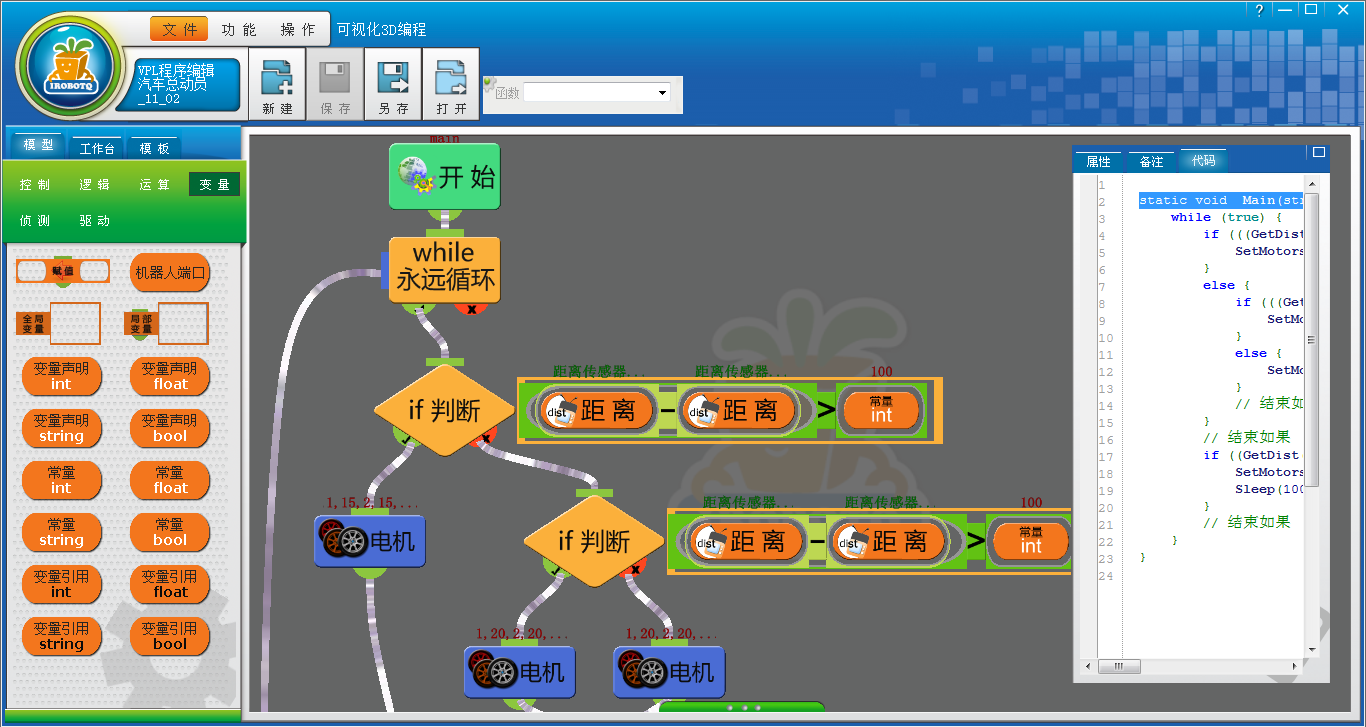 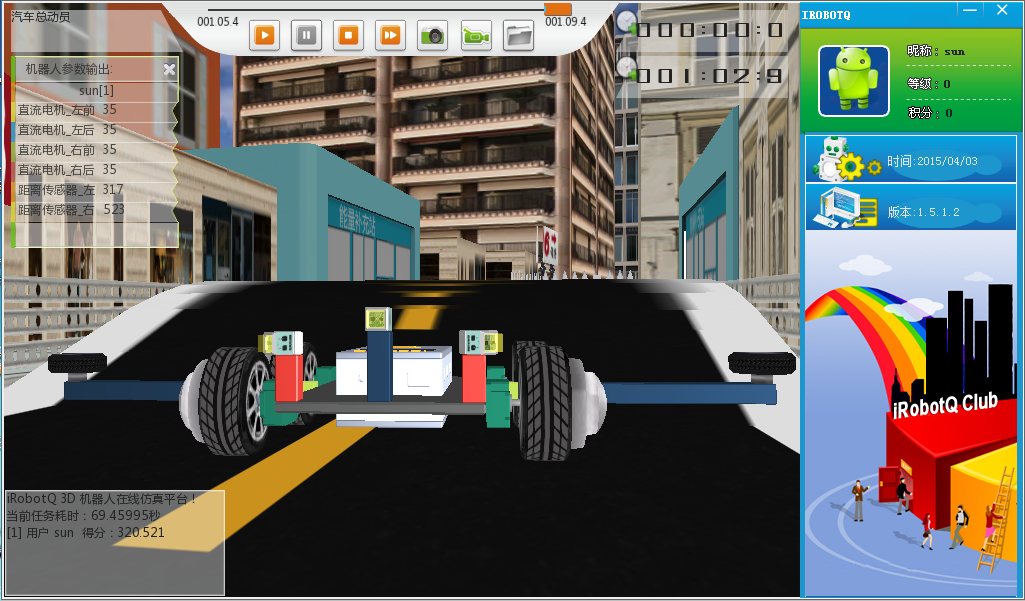 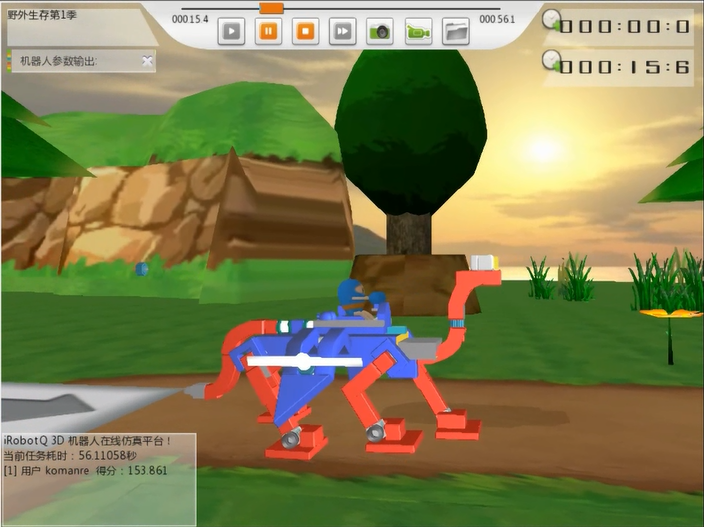 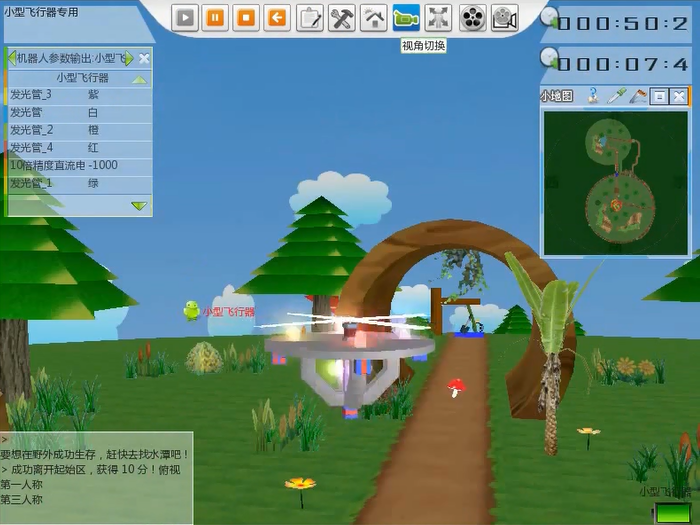 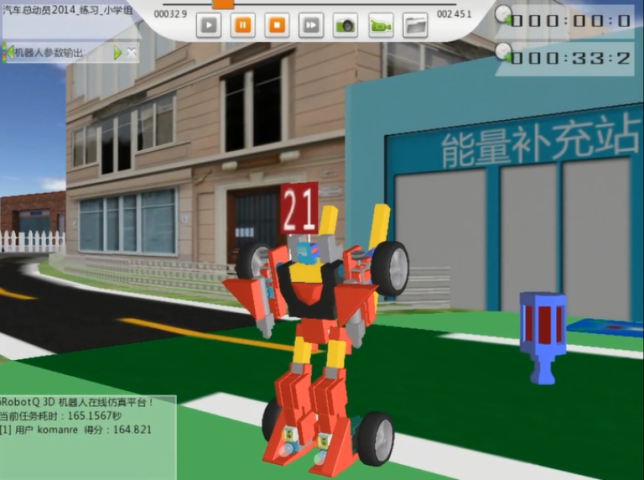 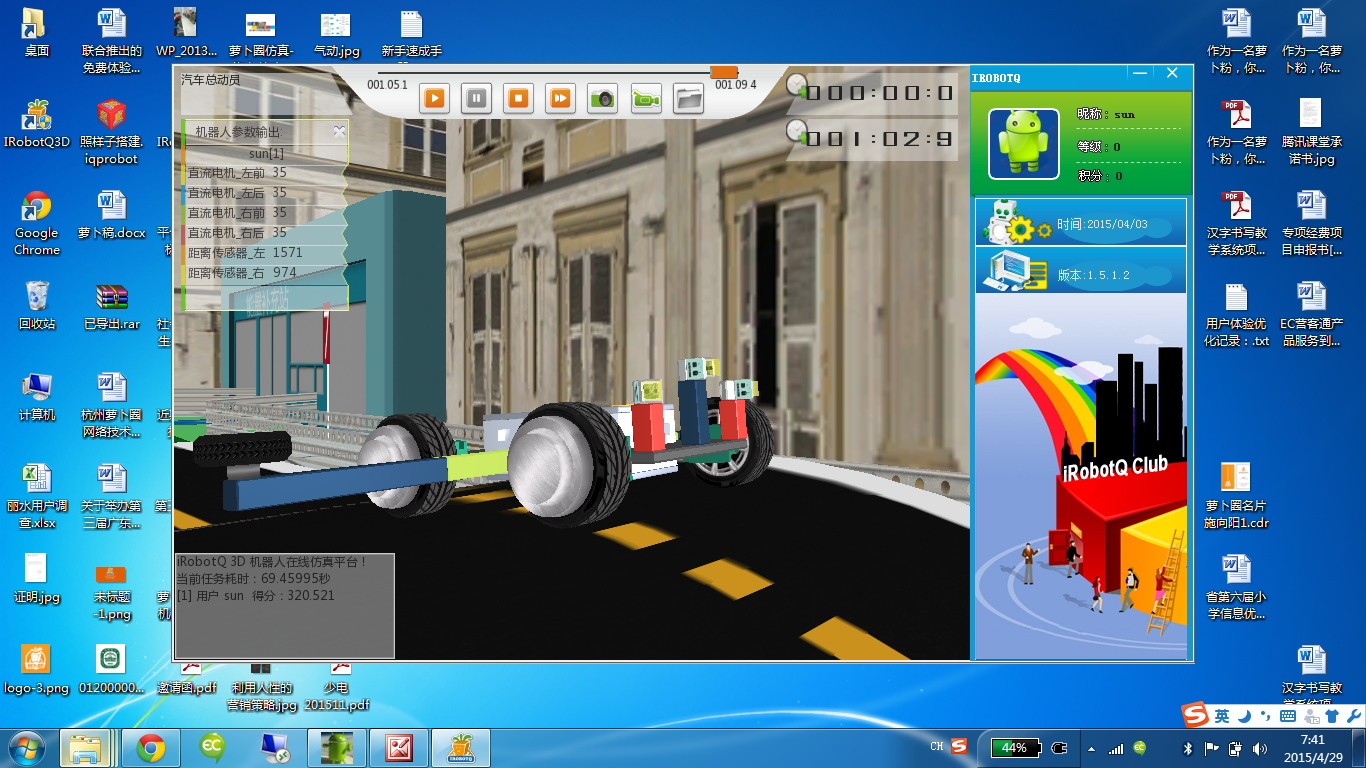 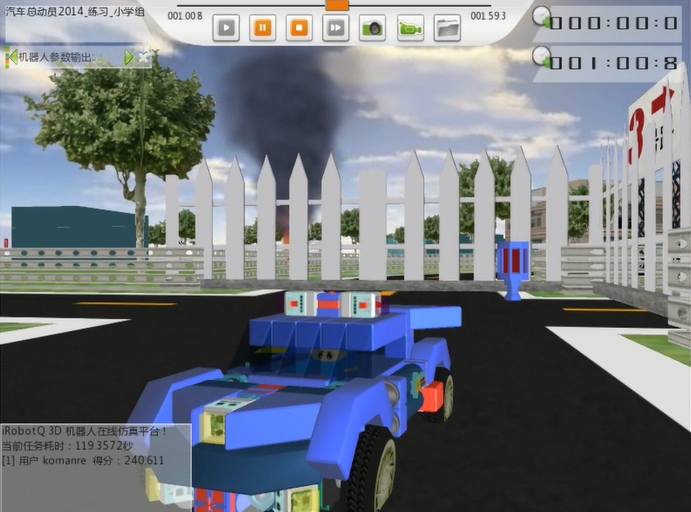 解决方案—走中间基础算法
走中间算法设计成因
在通过分析路面，发现所有赛道两侧都有栏杆，因此可推断出一种算法：
使用检测距离的传感器（距离传感器）：机器人离左边栏杆近——右转；机器人离右边栏杆近——左转；机器人在路中间——直行
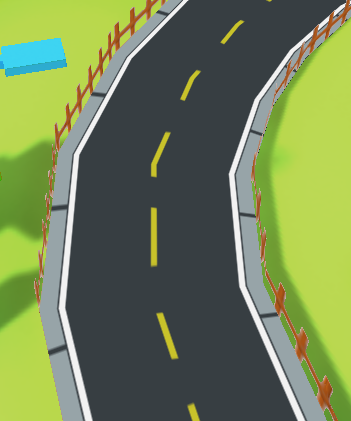 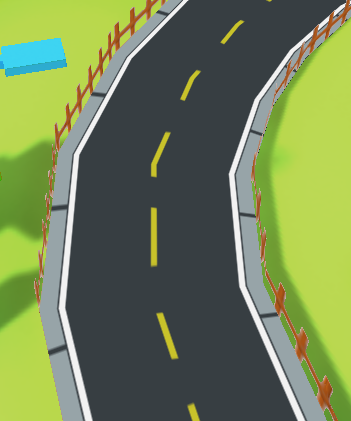 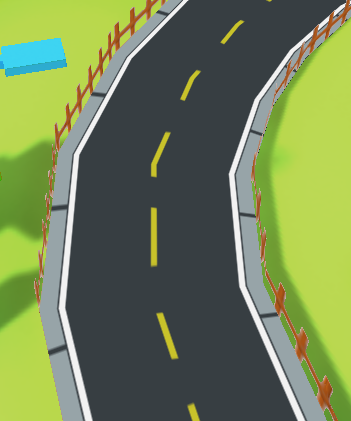 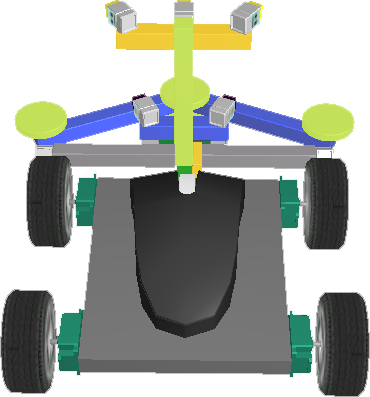 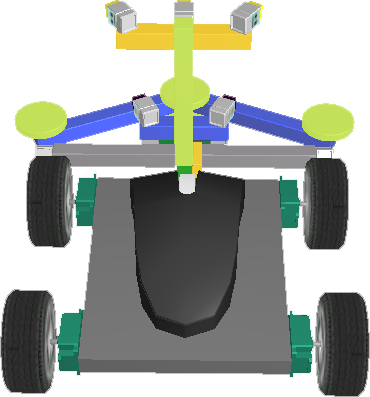 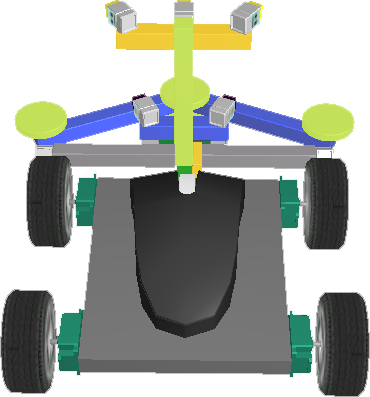 解决方案—走中间机器人设计
传感器安装注意事项
距离传感器斜向前的目的是提前发现前方弯道，提前转向，避免速度较快机器人惯性较大时出现来不及转弯的情况。
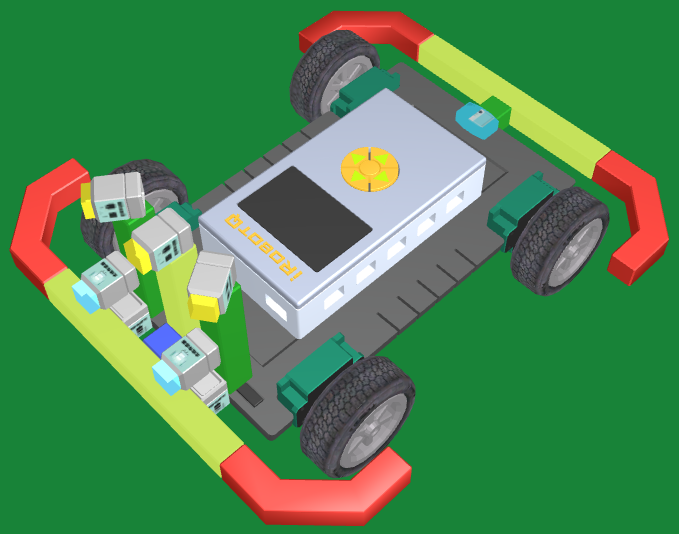 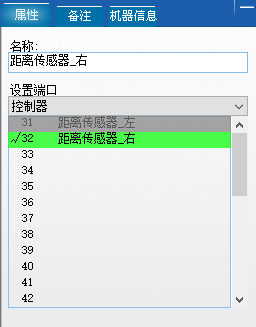 两个距离传感器实现走中间
解决方案—走中间算法设计技巧
*可以参照样例方案理解
机器人在道路正中间时，左右距离传感器返回值相等，假如都为A。
当机器人往右偏离中线一个安装单位，左右距离差值为（A+10）-（A-10）=20
两个安装单位时差值为：40；依此类推。
注：整个机器人的宽度估算大约在10个安装单位左右
当左右距离传感器差值为100时，说明机器人偏离赛道中间半个车身（5个安装单位），我们可以认为此时偏离的幅度较大；
当左右距离传感器差值为50时，说明机器人偏离赛道中间四分之一个车身，我们可以认为是偏离的幅度较小。
解决方案—走中间算法样例说明
分级别判断机器人偏离道路中间的位置
重点理解：偏离小，转向幅度小；偏离大，转向幅度大，三种状态：

A：左边距离传感器返回值如果比右边的大，说明机器人离左边栏杆较远——左转，电机参数同为正向左慢右快，根据偏离幅度，调整电机参数。如偏离100，左15 右35；如偏离50，左25右35；
B：右边距离传感器返回值如果比左边的大，说明机器人离右边栏杆较远——右转，电机参数同为正向左快右慢，根据偏离幅度，调整电机参数。如偏离100，左35 右15；如偏离80，左35右25；
C: 两边距离传感器的返回值如果在80之内，说明机器人在两边栏杆之中（路中间）——直行.左右电机参数同为35。
注：左右电机速度参数差值越大，机器人转向半径越小
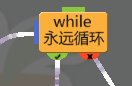 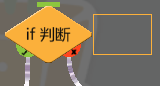 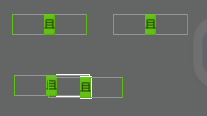 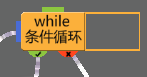 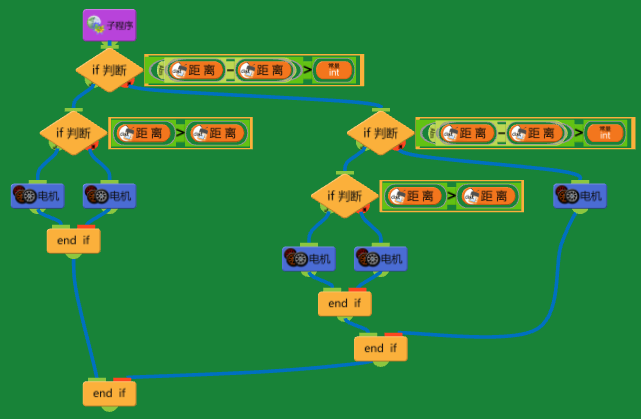 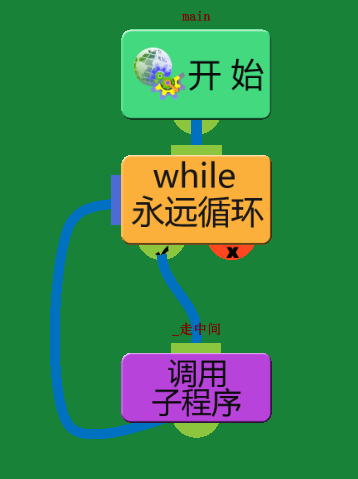 解决方案—飞车算法
飞车算法分析
竞赛场景中飞车路段，机器人在较快速度通过时会凌空而起，从而完成飞车获取飞车技能得分。
仔细观察飞车路段路面，会发现飞车路面的颜色明显较深
因此，可以用检测颜色变化的灰度传感器来区分飞车路段。
其次我们怎么知道路面有凸起呢？离凸起路面多远才加速
呢？因此我们可以采用距离传感器和灰度传感器同时检测
为是否飞车的判断依据，然后利用海拔高度传感器来让机
器人完成飞车
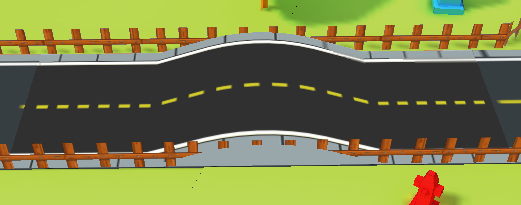 解决方案—飞车算法
飞车算法设计
设置条件：if（海拔高度=27 且 中间距离传感器 < 500 且 灰度传感器 = 48）机器人可以开始加速了。条件中的距离值可以根据机器人速度进行修改，海拔值根据机器人高度进行修改，灰度值为唯一的，不可修改。
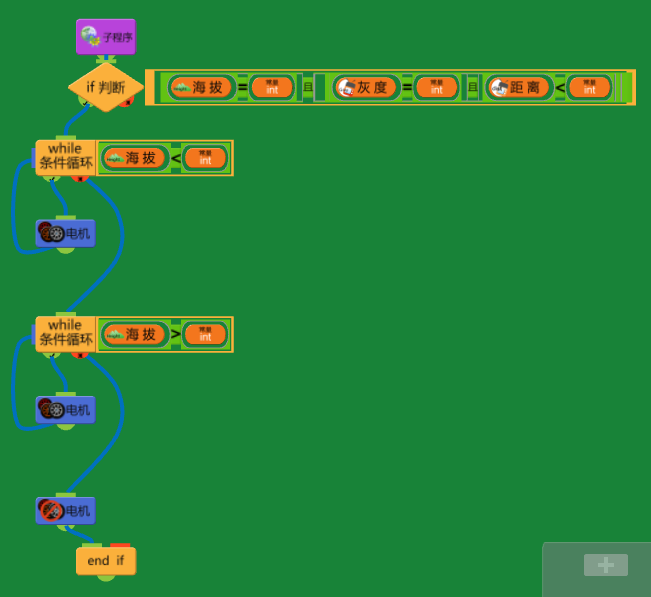 飞车的条件
利用海拔高度判断，先让机器人爬上坡
利用海拔高度判断，让机器人落地
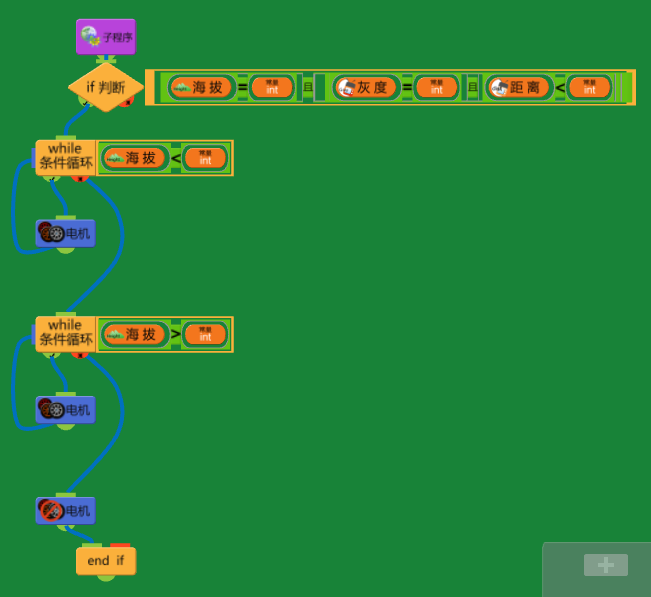 解决方案—飞车机器人设计
设计要点
灰度传感器不要装在正中间，避免测到路中间的黄线，达不到飞车条件，而导致不会飞车。
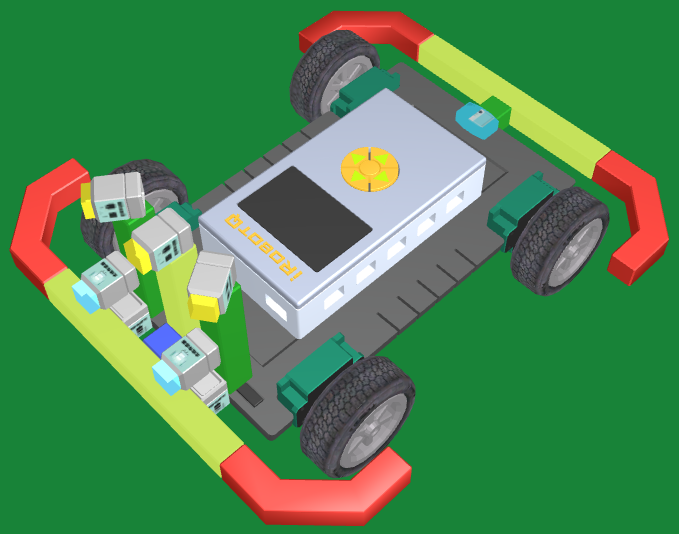 中间距离传感器、底下灰度传感器（二选一）、海拔高度传感器实现飞车
解决方案—红灯停算法
算法设计分析
红灯会发射可见光，因此可以利用光线传感器来检测，并设计红灯停算法。
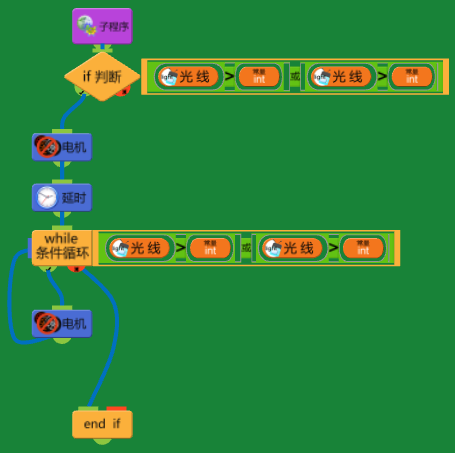 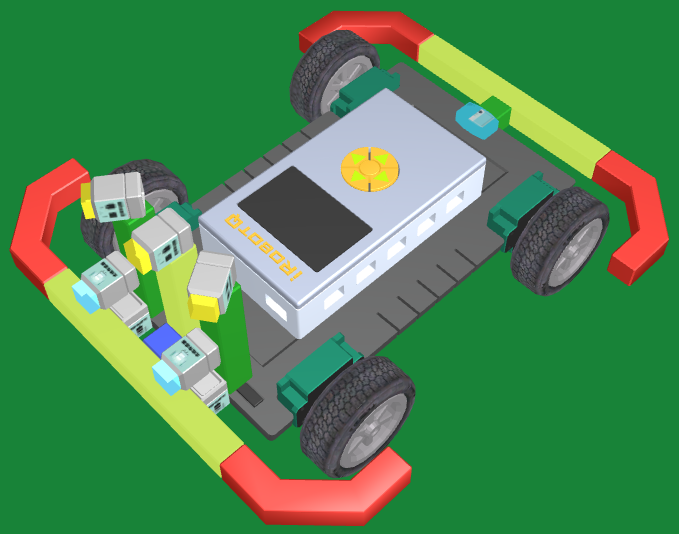 添加两个光线传感器
返回值越大离红灯越近
检测到红灯
机器人停下避让
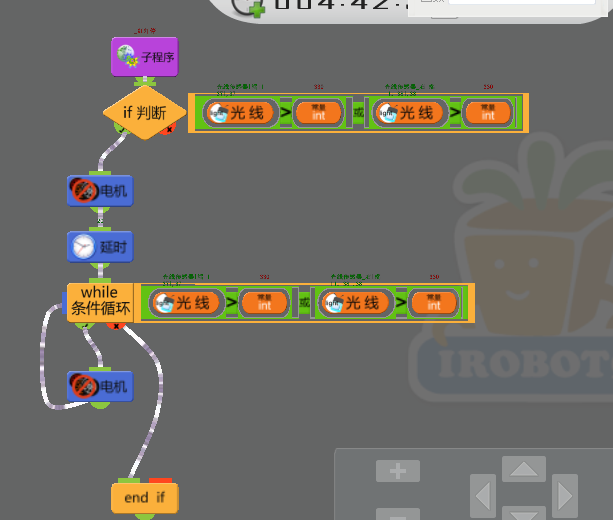 解决方案—地面干扰物处理
设计要点
利用合理的物理结构处理路面障碍物，最大限度避免干扰正常的运行状态……
注意结构的高低，太高达不到目的；太低有可能轮子不着地
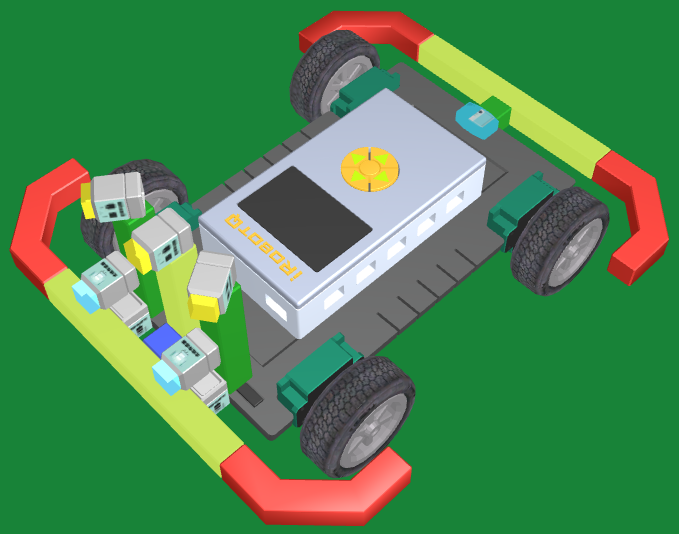 辅助结构，清理地面干扰物
解决方案—完整算法流程，so easy !
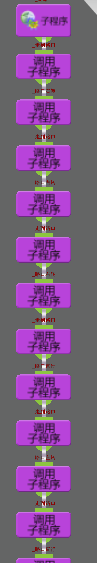 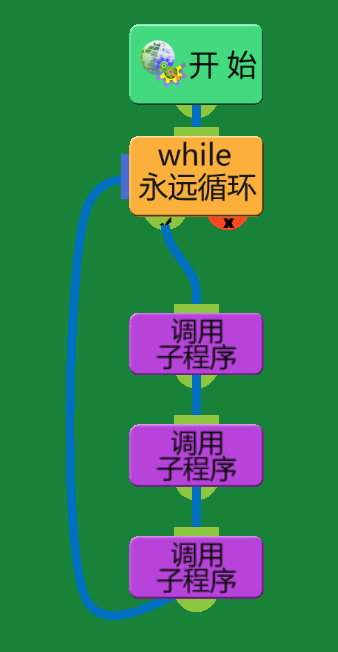 走中间子程序
红灯停子程序
飞车子程序
训练流程--智慧云校
智慧云校——老师的好帮手，详细操作说明见附件
IROBOTQ 3D 机器人系统活动提供了基础公共服务，参赛学校可通过“智慧云校”系统（http://g.irobotq.com）实现训练管理和数据的查询等服务。
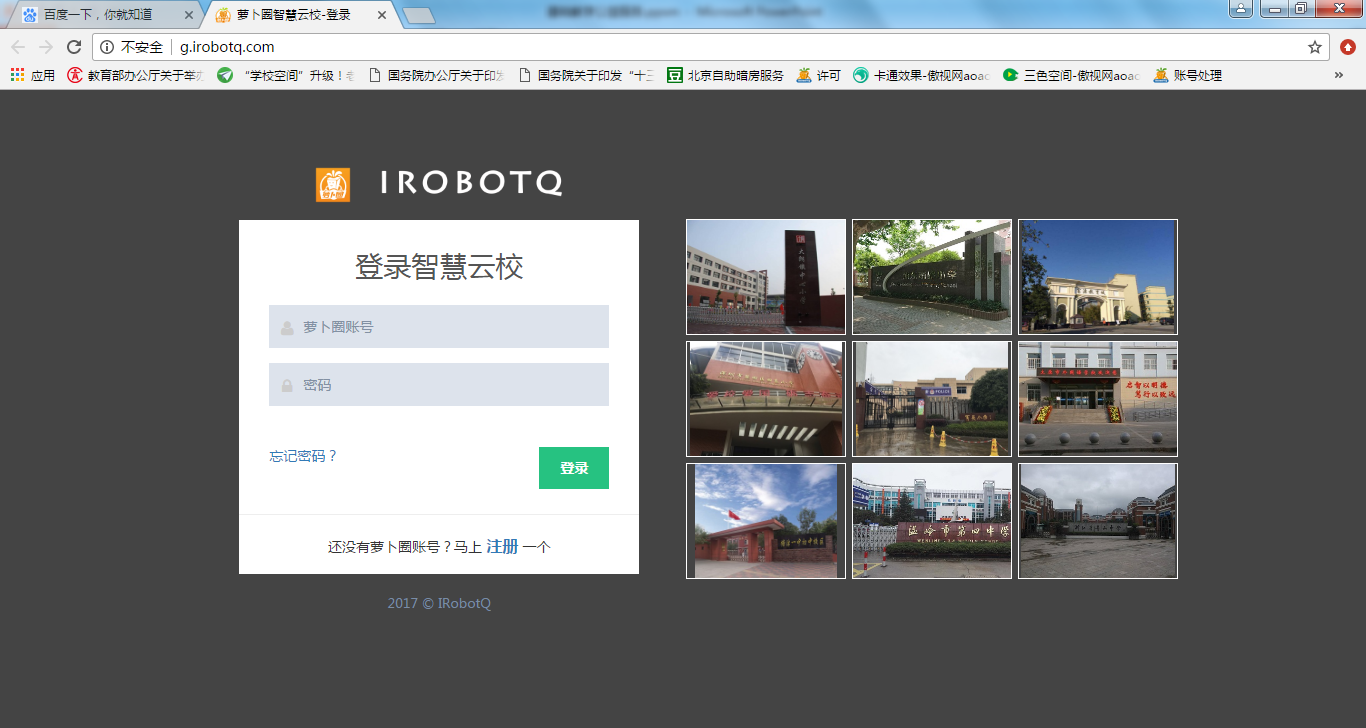 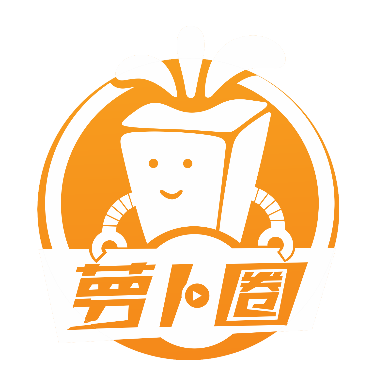 为创造而生
感谢聆听
人人  时时 处处